Congratulations Class of 2024!
Tomorrow’s Leaders shaping today
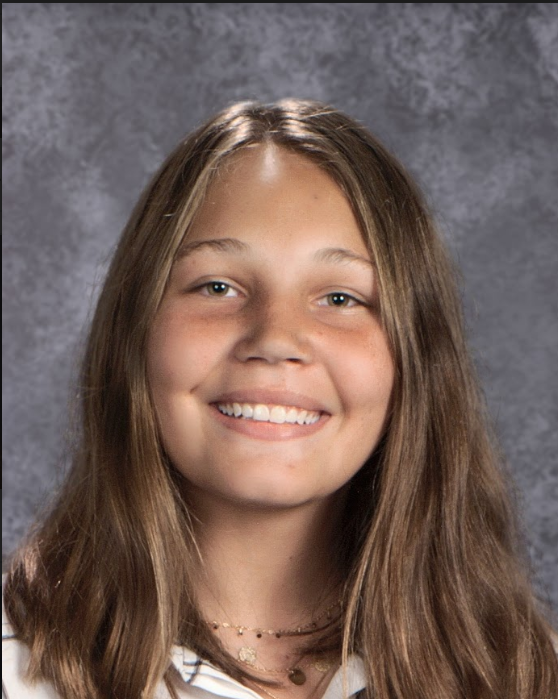 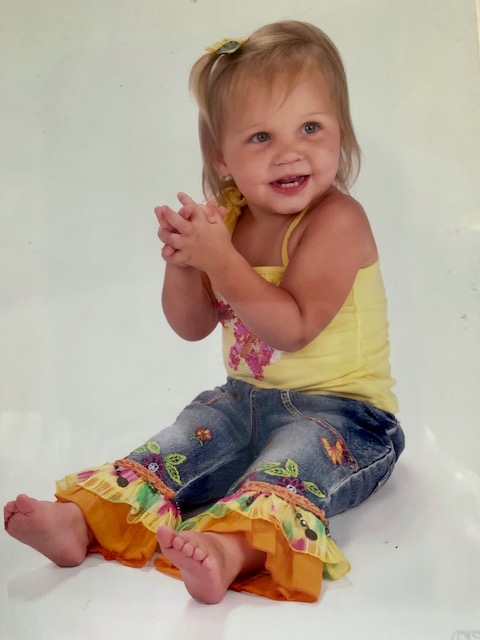 Brighton Babiash
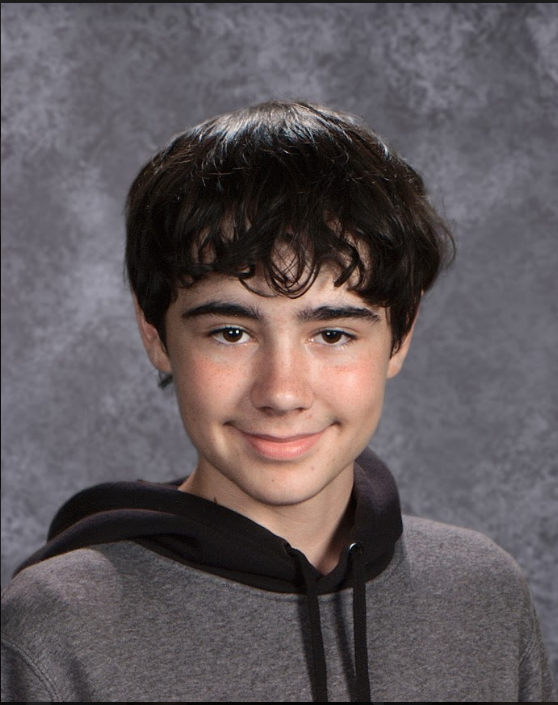 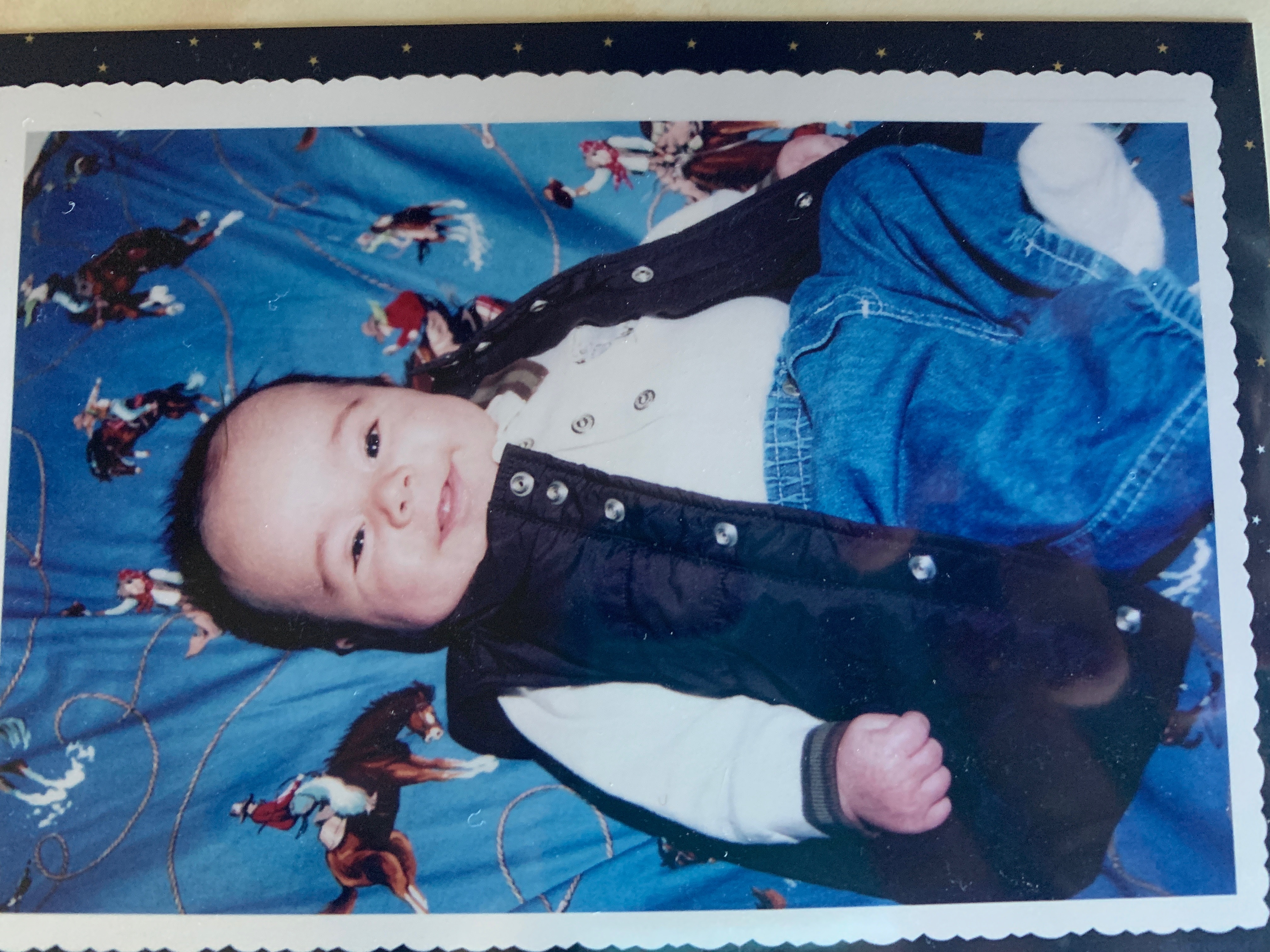 Sayer Bledsoe
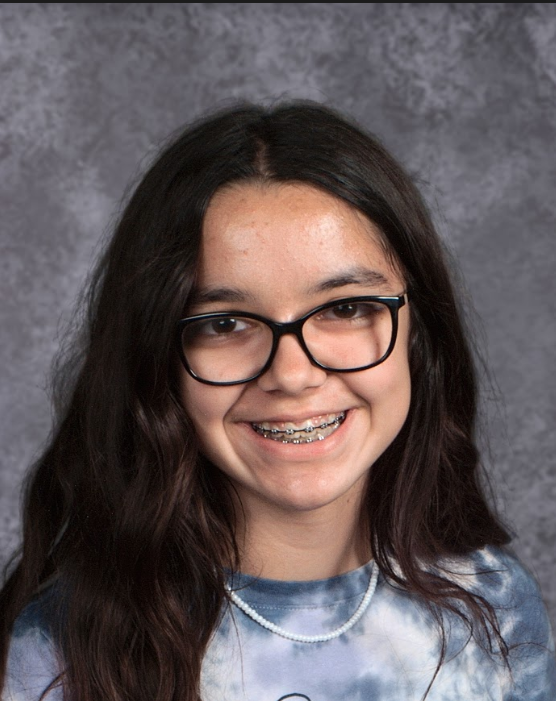 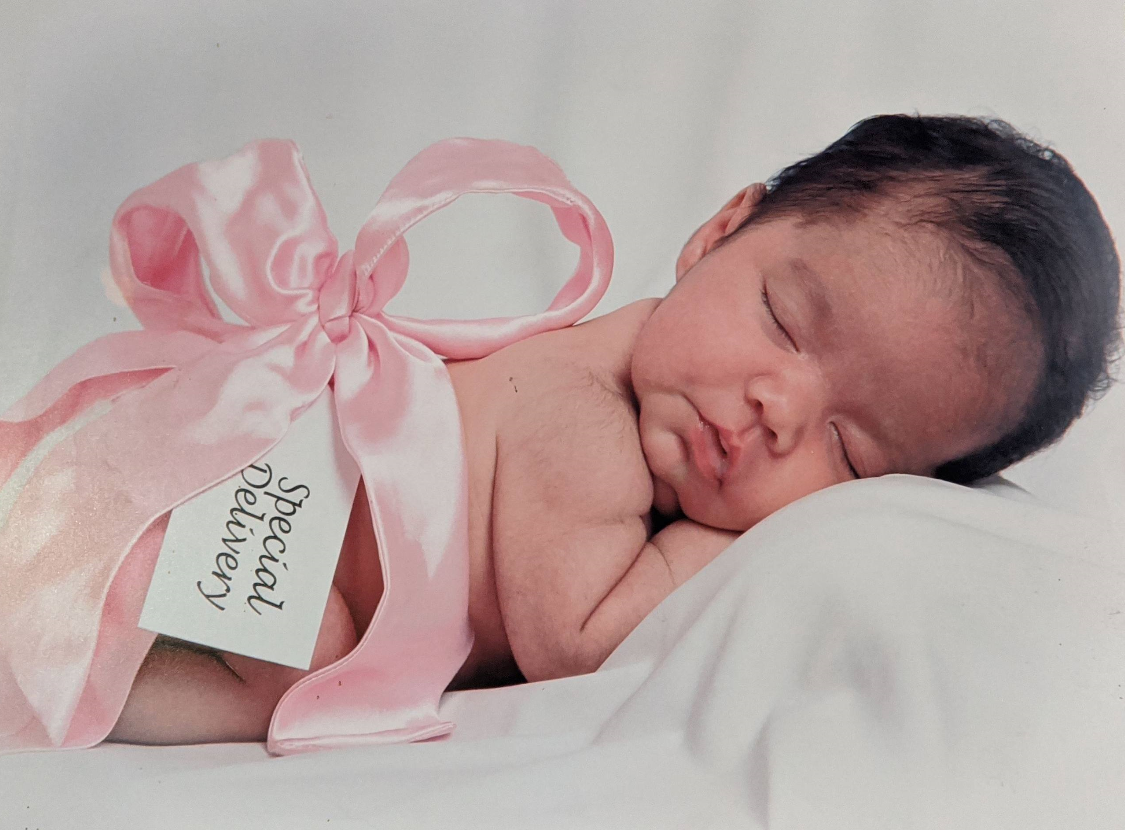 HayleyBorrayo
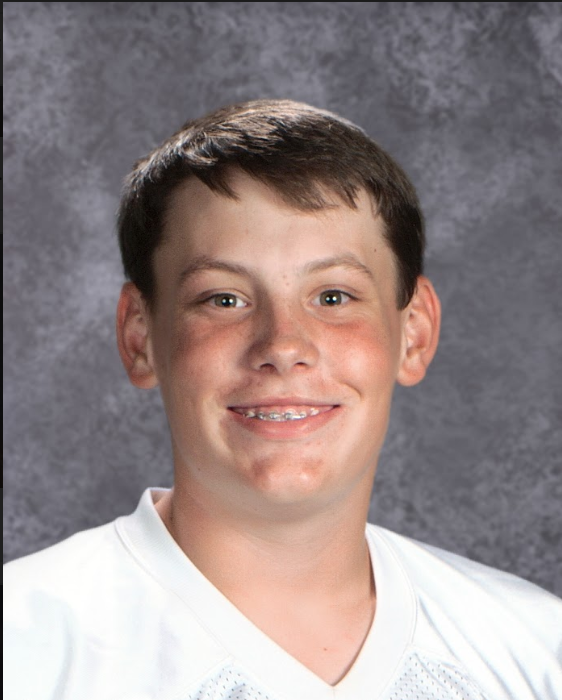 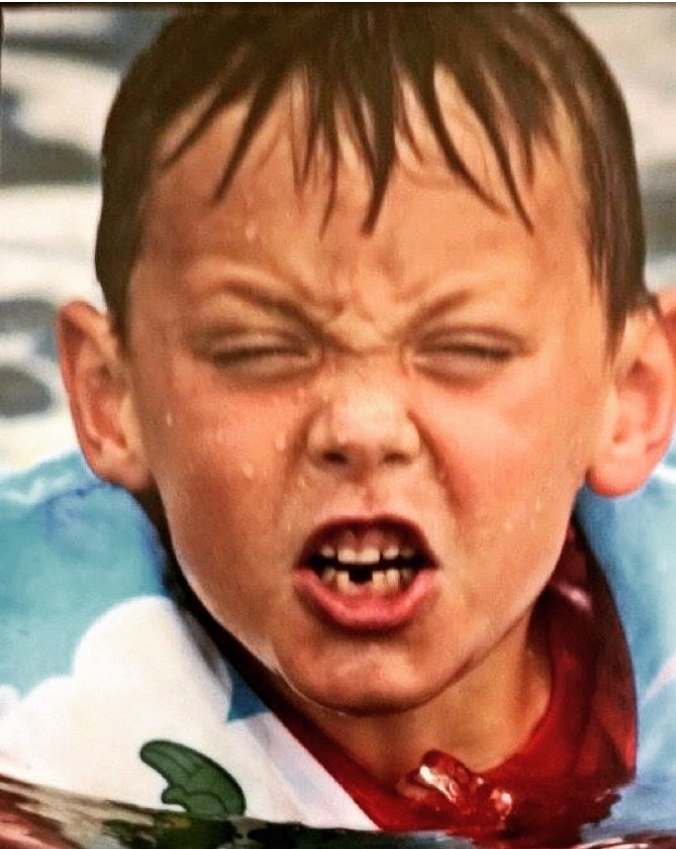 SwaydeCleavinger
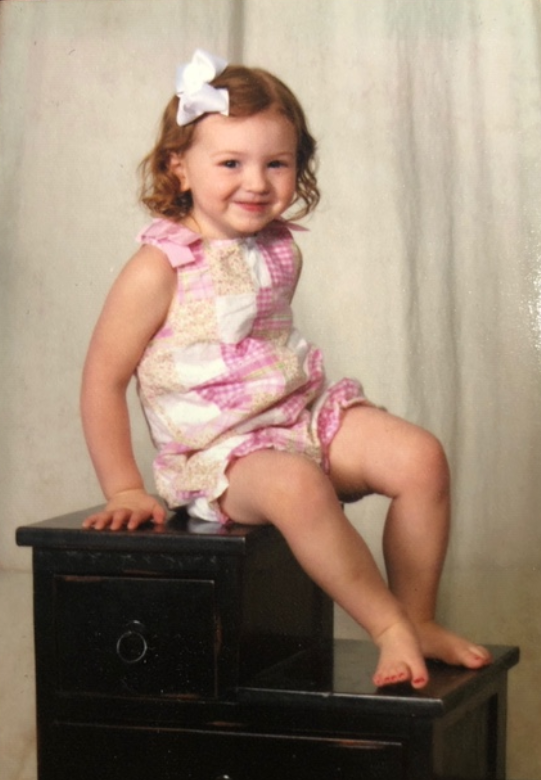 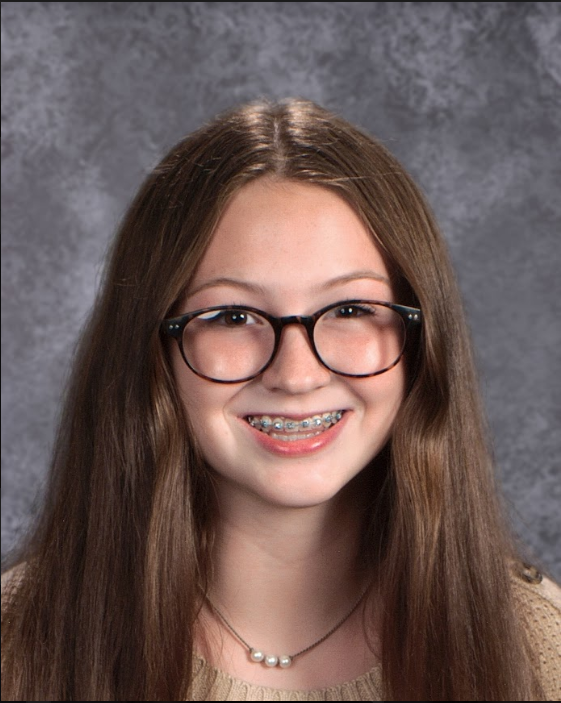 CarolineKozar
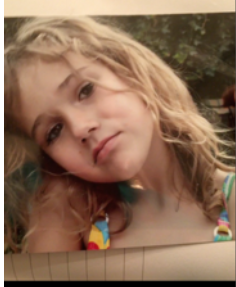 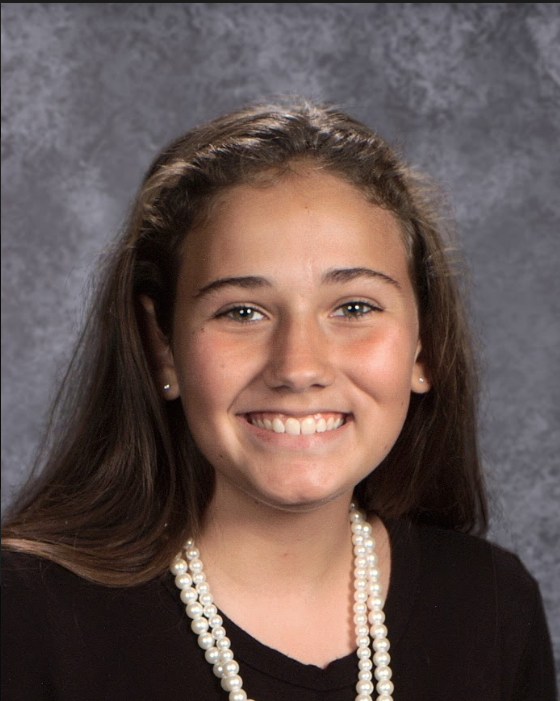 Kashli Gilter
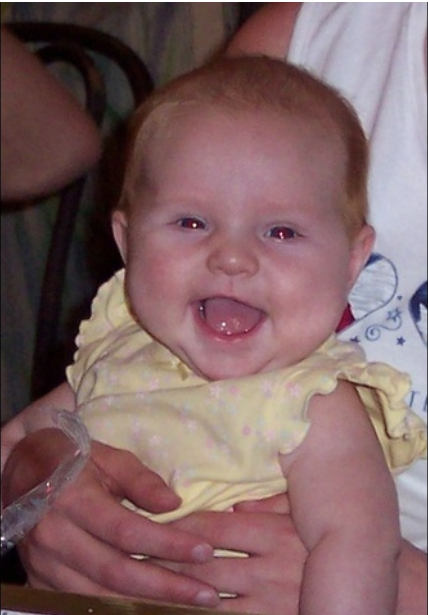 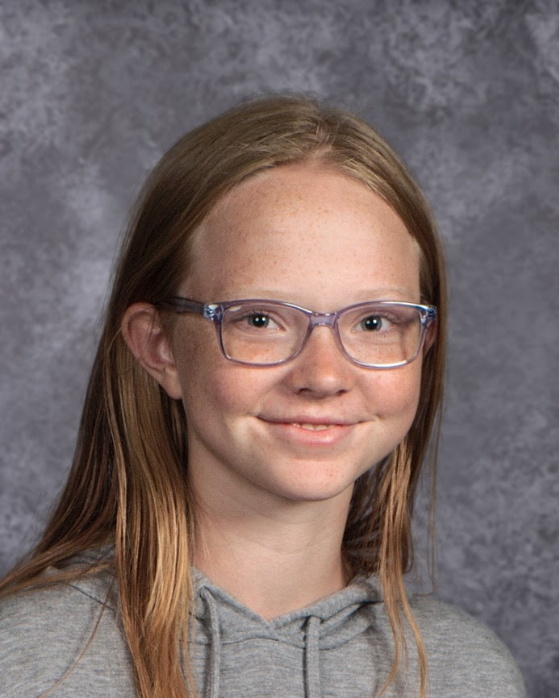 Morgan Haschke
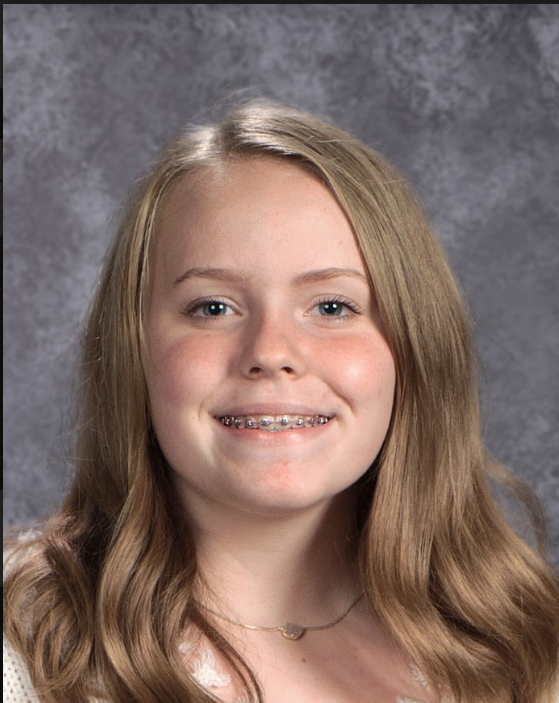 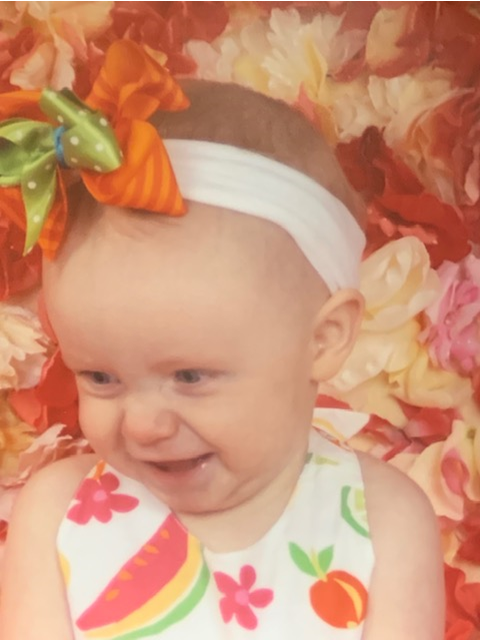 KennaHougland
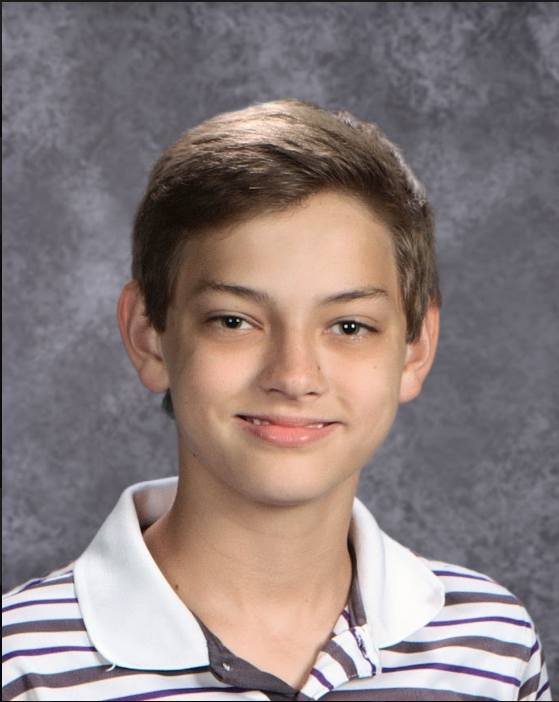 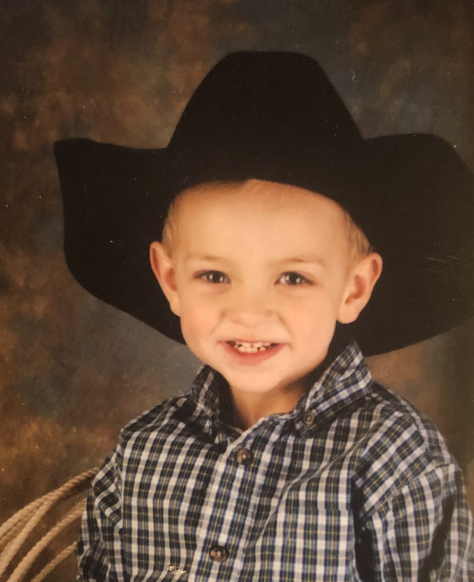 LoganMason
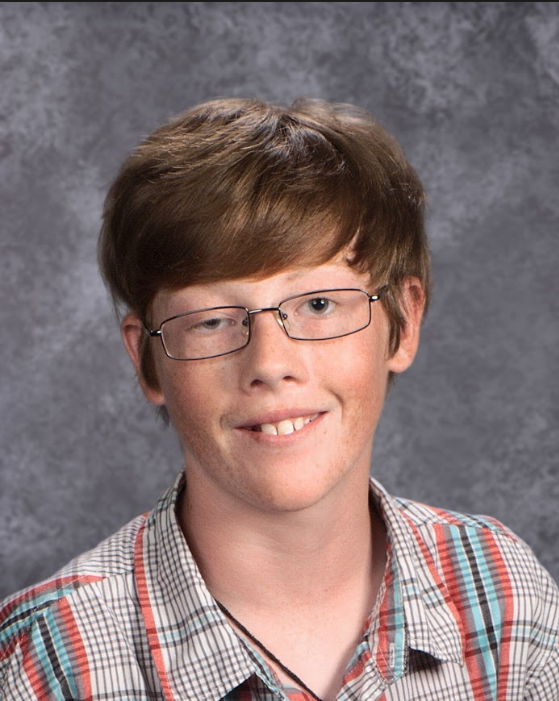 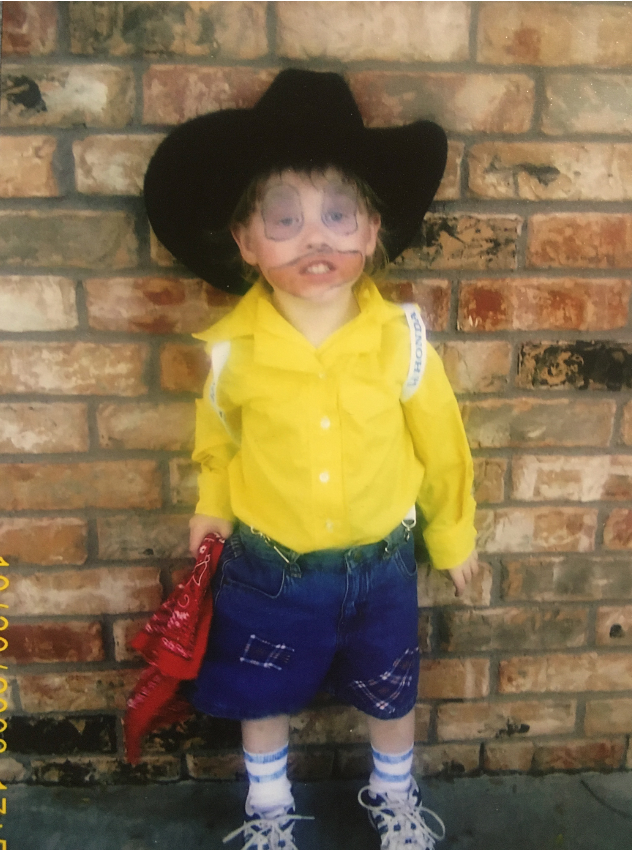 HudsonMatt
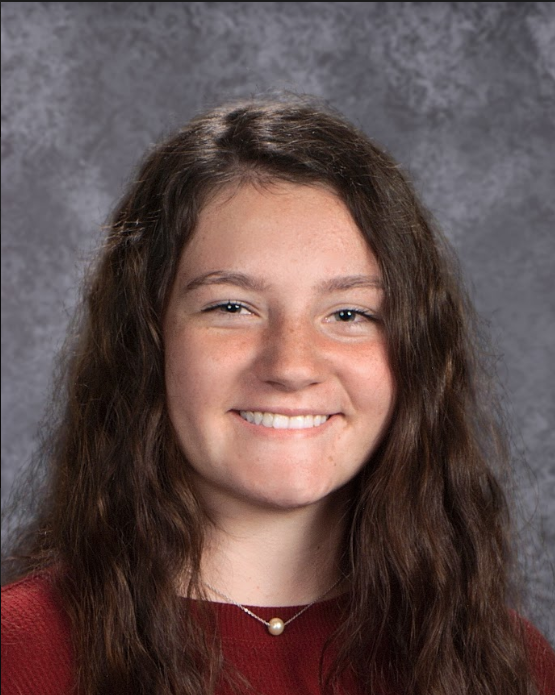 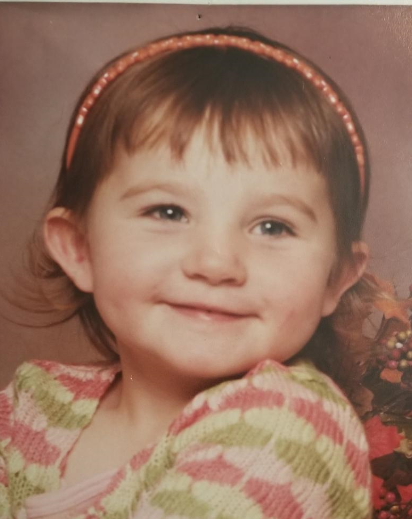 JoviPerkins
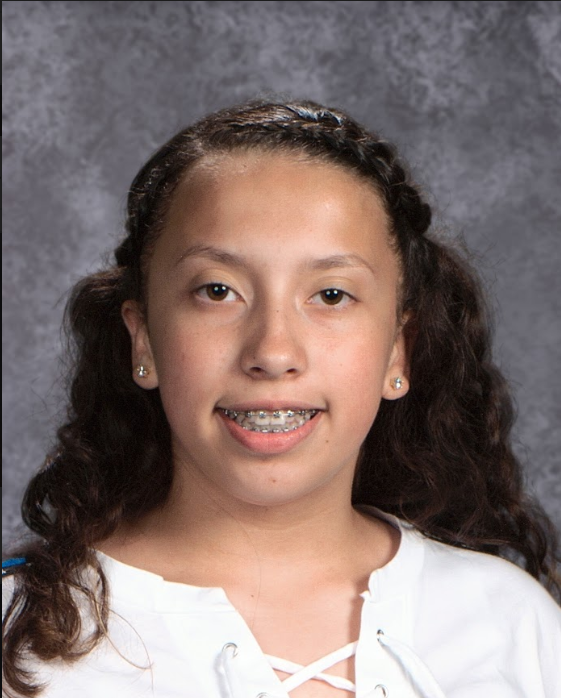 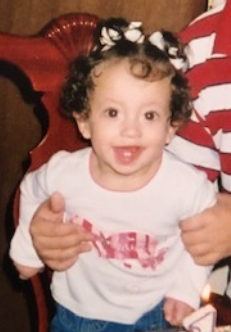 MelanySanchez
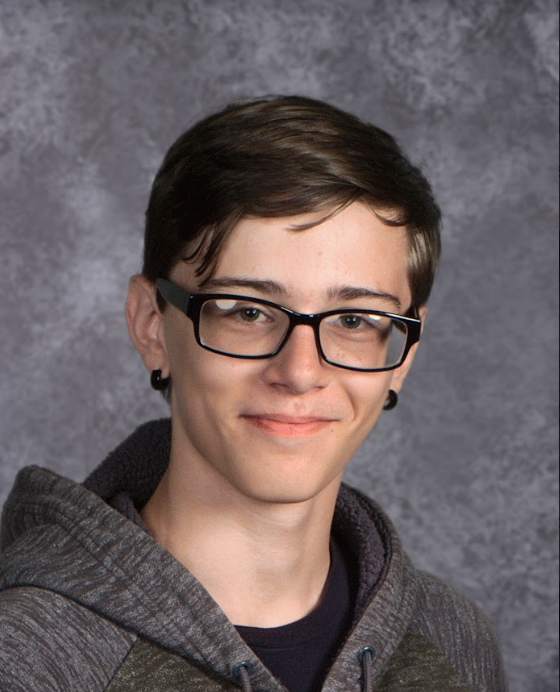 BlakeSimpson
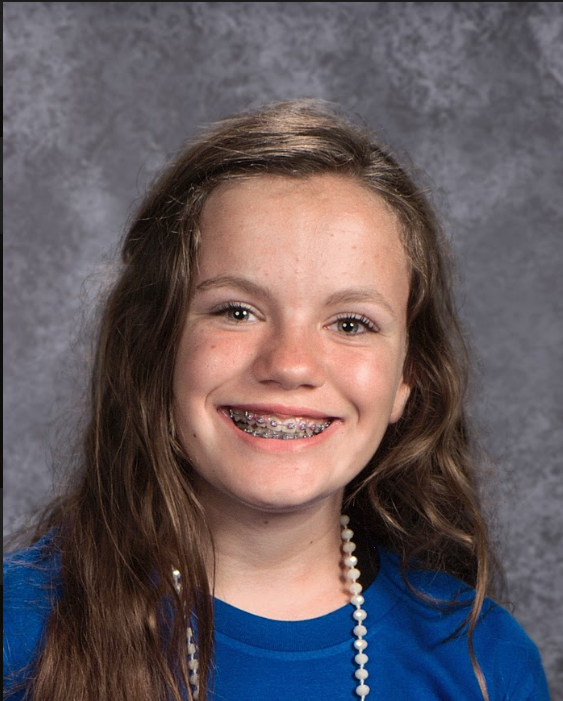 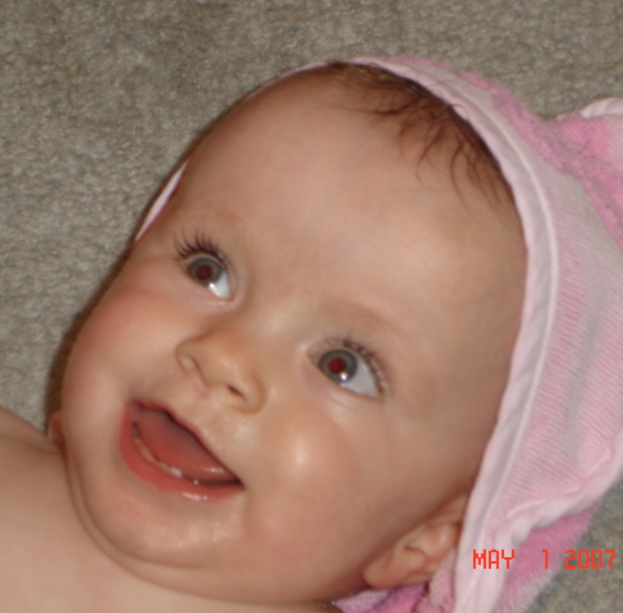 AnnieWinton
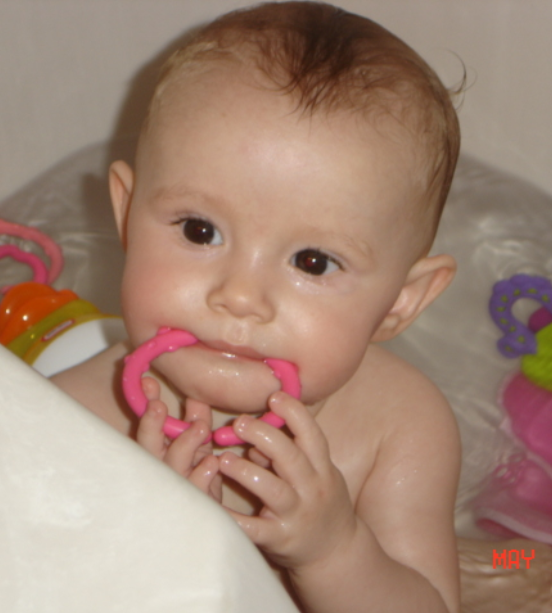 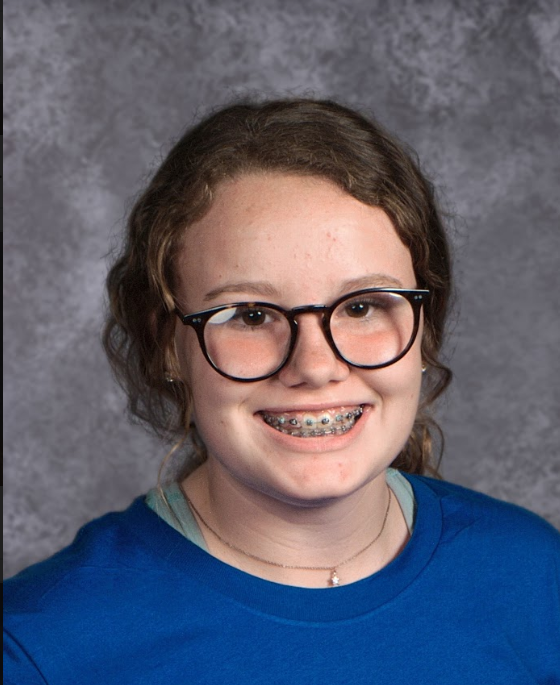 KateWinton
Congratulations Class of 2024!
Your past is behind you; your future is yet to be written…make it GREAT!